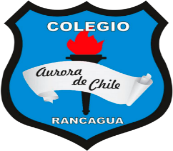 COLEGIO AURORA DE CHILE
CORMUN - RANCAGUA
https://meet.google.com/nqz-eird-yzr
Educación musical 
Profesor: Felipe Pérez Parra
Semana 9
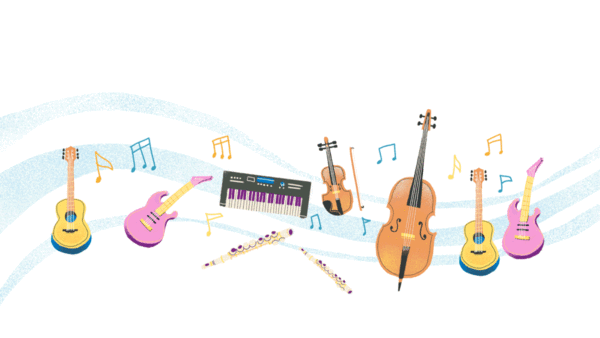 ENSEÑANZA CENTRADA EN LA CALIDAD, AMOR Y DISCIPLINA
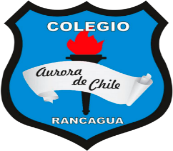 COLEGIO AURORA DE CHILE
CORMUN - RANCAGUA
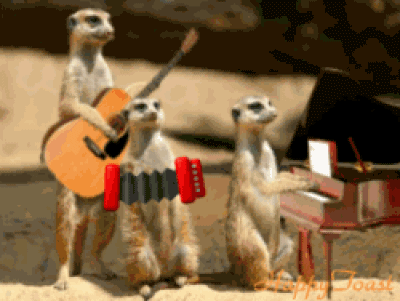 ENSEÑANZA CENTRADA EN LA CALIDAD, AMOR Y DISCIPLINA
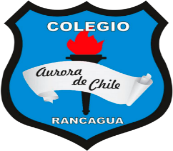 COLEGIO AURORA DE CHILE
CORMUN - RANCAGUA
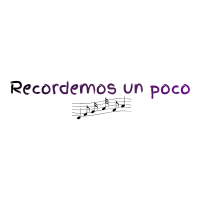 ENSEÑANZA CENTRADA EN LA CALIDAD, AMOR Y DISCIPLINA
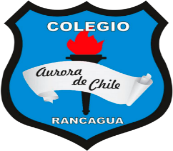 COLEGIO AURORA DE CHILE
CORMUN - RANCAGUA
Objetivo: Conocer por medio de registros audiovisuales el cuatro y la guitarra eléctrica.
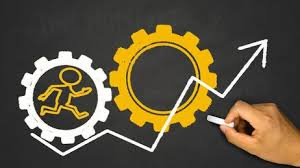 ENSEÑANZA CENTRADA EN LA CALIDAD, AMOR Y DISCIPLINA
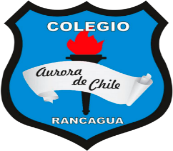 COLEGIO AURORA DE CHILE
CORMUN - RANCAGUA
Ruta de aprendizaje
ENSEÑANZA CENTRADA EN LA CALIDAD, AMOR Y DISCIPLINA
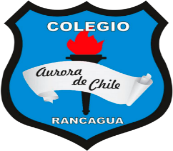 COLEGIO AURORA DE CHILE
CORMUN - RANCAGUA
¿Que instrumento conoceremos?
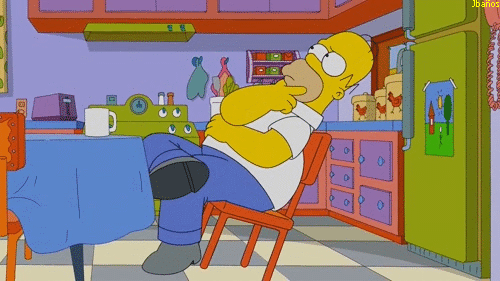 Video apoyo:
https://www.youtube.com/watch?v=IY2e8CYZDP4
ENSEÑANZA CENTRADA EN LA CALIDAD, AMOR Y DISCIPLINA
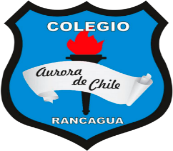 COLEGIO AURORA DE CHILE
CORMUN - RANCAGUA
¿Que instrumento conoceremos?
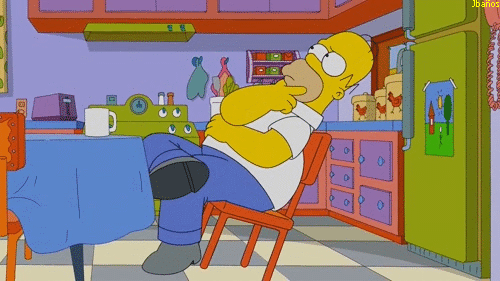 Video apoyo:
https://www.youtube.com/watch?v=z79dYfHSIO0
ENSEÑANZA CENTRADA EN LA CALIDAD, AMOR Y DISCIPLINA
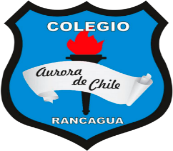 COLEGIO AURORA DE CHILE
CORMUN - RANCAGUA
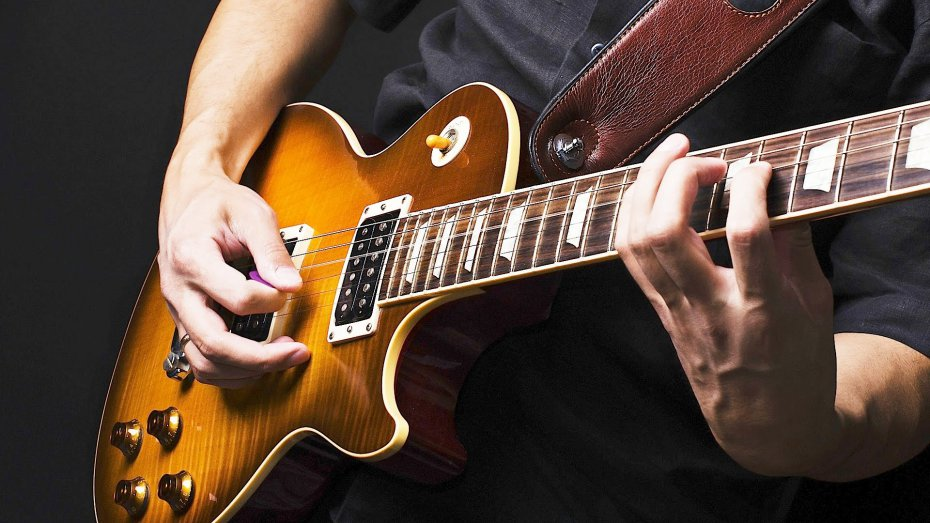 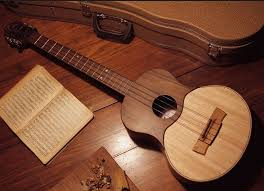 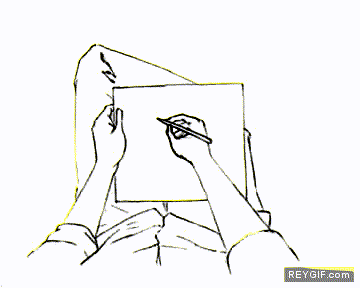 ENSEÑANZA CENTRADA EN LA CALIDAD, AMOR Y DISCIPLINA
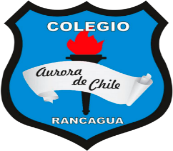 COLEGIO AURORA DE CHILE
CORMUN - RANCAGUA
https://www.youtube.com/watch?v=CqdL36VKbMQ
https://www.youtube.com/watch?v=T_WSXXPQYeY
https://www.youtube.com/watch?v=GewIi2FenQs
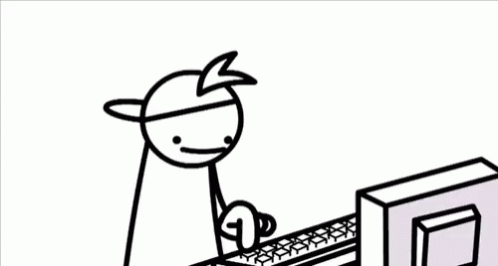 ENSEÑANZA CENTRADA EN LA CALIDAD, AMOR Y DISCIPLINA
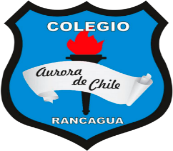 COLEGIO AURORA DE CHILE
CORMUN - RANCAGUA
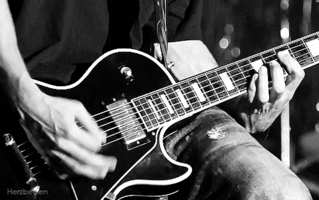 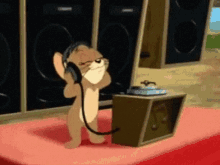 ENSEÑANZA CENTRADA EN LA CALIDAD, AMOR Y DISCIPLINA